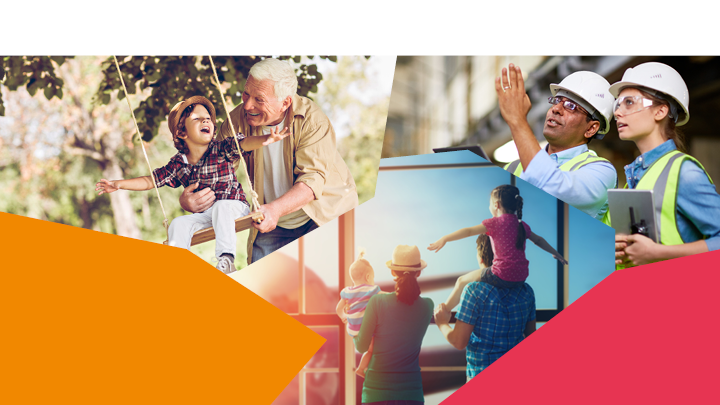 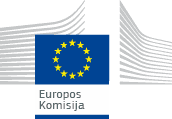 EUROPOS SOCIALINIŲ TEISIŲ RAMSTIS
#SocialRights
„Dabar pats laikas imtis konkrečių veiksmų. Mūsų teorinių samprotavimų apie socialinę Europą žmonės jau pakankamai prisiklausė. Jie norėtų matyti konkrečius veiksmus.“
Iš Jean-Claude Juncker kalbos 2017 m. sausio 23 d. Konferencijoje, skirtoje Europos socialinių teisių ramsčiui
2
Europos socialinių teisių ramstis: kas tai?
2017 m. balandžio 26 d. socialinio paketo elementai
4
Trumpai apie 20 principų ir teisių
5
Ramsčio įgyvendinimas bendromis jėgomis
6
Pirmosios iniciatyvos
7
1. Profesinio ir asmeninio gyvenimo pusiausvyra: teisinės priemonės
Tėvystės atostogos: 10 darbo dienų, kurios apmokamos kaip ligos pašalpa
Vaiko priežiūros atostogos: 4 mėnesiai, tėvai vienas kitam perleisti negali, kompensacija – ligos pašalpos lygio, lankstaus pasinaudojimo galimybė, suteikiamos iki vaikui sukaks 12 metų
Slaugos atostogos:  5 darbo dienos/metus/darbuotojui, skirtos slaugyti vaiką ar išlaikomą giminaitį, kompensacija – ne mažesnė kaip ligos pašalpa
Lanksčios darbo sąlygos: teisė tėvams, turintiems vaikų iki 12 metų amžiaus, arba slaugantiems asmenims į lanksčias darbo sąlygas
Apsauga atleidimo atveju/draudimas diskriminuoti suteikiant atostogas ir lankstų darbo laiką
8
2. Galimybė naudotis socialine apsauga
Ar mums reikia naujų taisyklių?
Lankstesnės darbo sąlygos suteikia daugiau galimybių darbe
Tačiau atsiranda nauja mažų garantijų ir nelygybės rizika
Kaip socialinio draudimo apsaugą suteikti kaip galima didesniam žmonių skaičiui?
9
3. Direktyva 91/533/EEB dėl darbdavio pareigos informuoti darbuotojus
Užtikrina, kad darbuotojai gautų pagrindinę informaciją apie jų darbo sąlygas
Veiksmingumą galima būtų pagerinti
Apie darbo sąlygas ne visada laiku patvirtinama arba pakankamai paaiškinama
Galimybė pradėti diskusijas dėl minimalių apsaugos priemonių labai lanksčių darbo sąlygų ir (arba) mažų garantijų darbo vietose
10
4. Direktyva dėl darbo laiko organizavimo
Aiškinamasis komunikatas: teisinės gairės

Tikslai:
užtikrinti didesnį tikrumą ir aiškumą nacionalinėms valdžios institucijoms;
padėti geriau taikyti Direktyvos nuostatas naujų ir lanksčių darbo organizavimo būdų kontekste;
užtikrinti veiksmingą esamų ES minimalių standartų įgyvendinimą, taigi, padėti geriau apsaugoti darbuotojų sveikatą ir saugą.
11
Visuomenės pažangos stebėsena
Europos socialinės dimensijos formavimas
Pagrindinių tendencijų ir jų pasekmių aptarimas
Penki scenarijai iki 2025 m.
O kas dabar?
2017 m. lapkričio 17 d.
Socialinių reikalų vadovų aukščiausiojo lygio susitikimas sąžiningų darbo vietų kūrimo ir augimo klausimais
2017 m. kovo mėn.
Baltoji knyga dėl Europos ateities
2017 m. birželio 15 d.
ES Taryba (EPSCO)
2017 m. gruodžio 14–16 d.
Europos Taryba
2017 m. balandžio 26 d.
Pasiūlymas Ramsčiui
+ diskusijoms skirtas dokumentas apie socialinę Europą
2017 m. spalio 23 d.
ES Taryba (EPSCO)